Réunion PartenaireSuivi Préventif (iQ)07 Juin 2024
© VFLIT
SOMMAIRE
Une DJP

 Objectifs

 Planification

 CRIT

 Historiques des IT/ Synthèse

 Taux de réalisation VFLIT iQ

 Conclusion
2
03/06/2024
© VFLIT
Une DJP
Vérifications
Physique
Voyant allumée / Redondance / Onduleur / …
Sauvegarde
Erreurs / Espace disque sur les destinations / Cohérence des sauvegardes / …
Serveurs et/ou Autocom
Supervision / Mises à jour / Antivirus / …
Pare-feu
Licences / Mise à jour / Règle de sécurité / …
Do’comm
Schémas / Photos / Procédures / Mise à jour du parc / …
Do’supervision
Vérification des alertes
Vérification des équipements à superviser
Do4safe
Mise à jour
3
03/06/2024
© VFLIT
Objectifs
Harmoniser / Standardiser les prestations d’infogérance

 Accompagner les techniciens

 Tracer la qualité

 Engager le client

 Accompagner les commerciaux
4
03/06/2024
© VFLIT
[Speaker Notes: Ces prestations couvrent-elles bien le service vendu ?]
Planification
2- Choisir les tâches à effectuer pendant les DJP
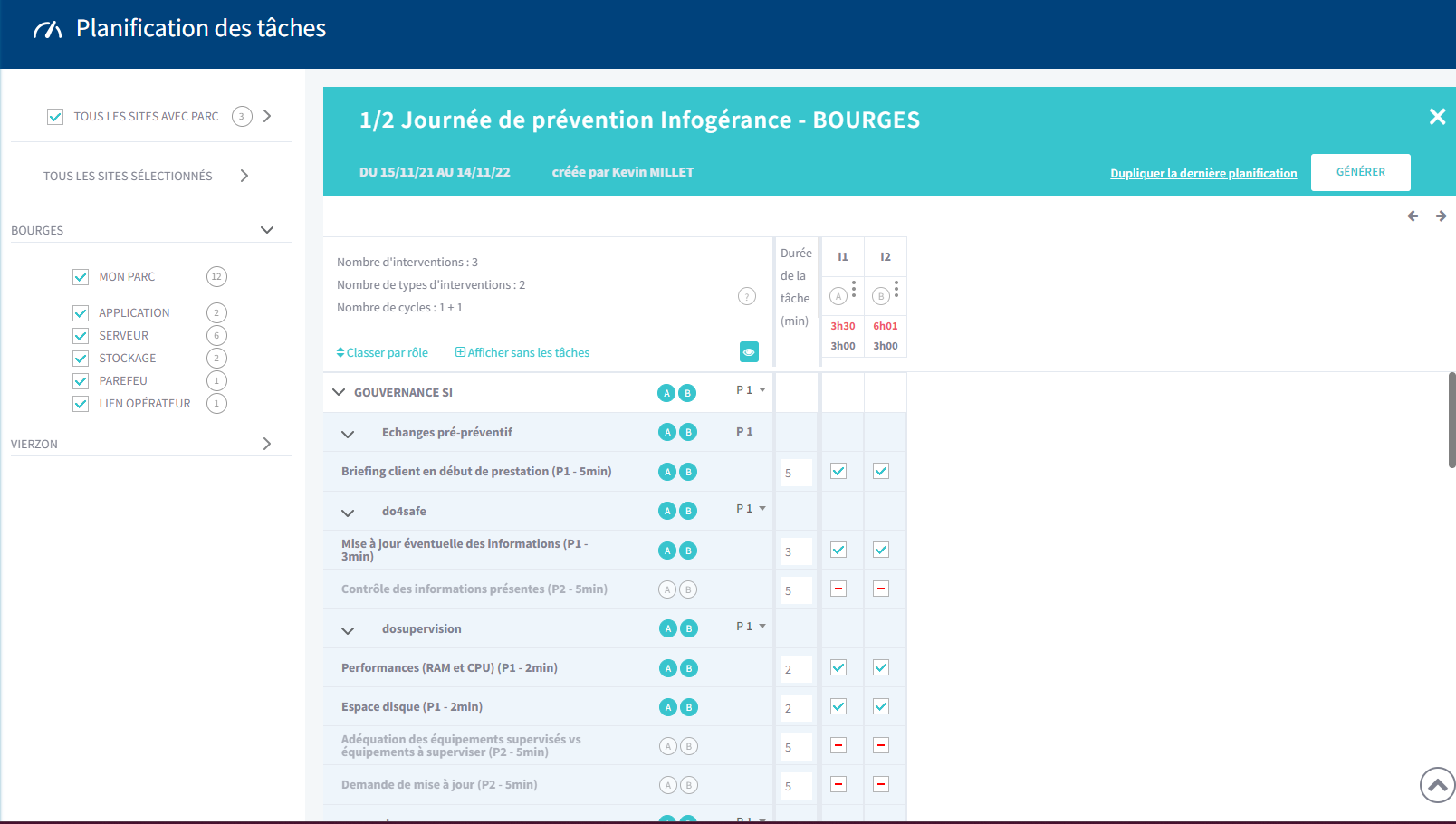 1- Choisir le contrat en question
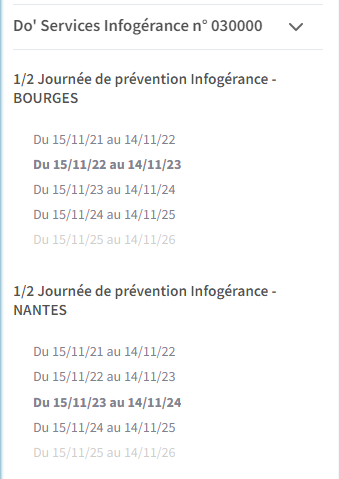 5
03/06/2024
© VFLIT
CRIT
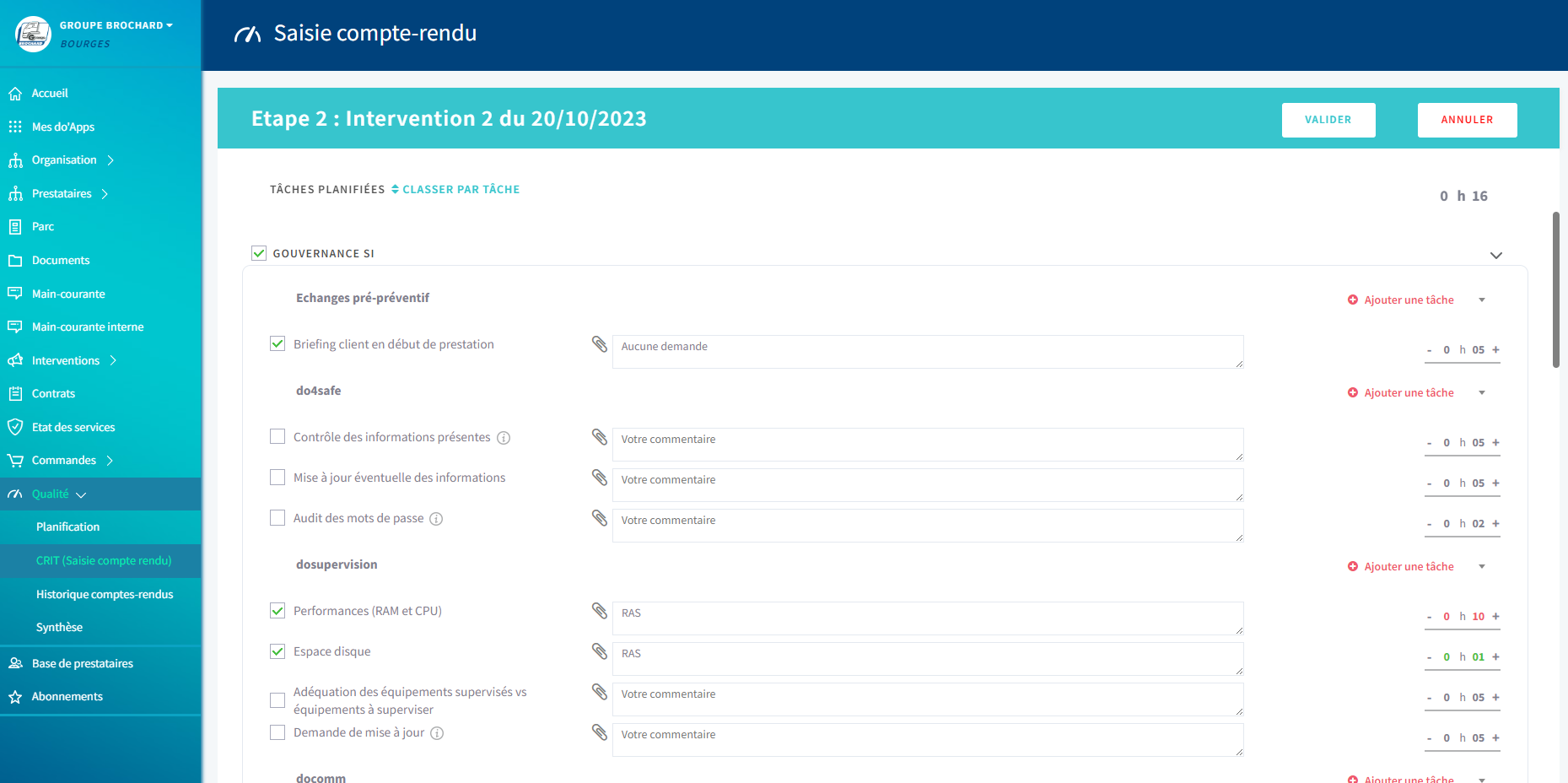 6
03/06/2024
© VFLIT
Historique des comptes-rendus
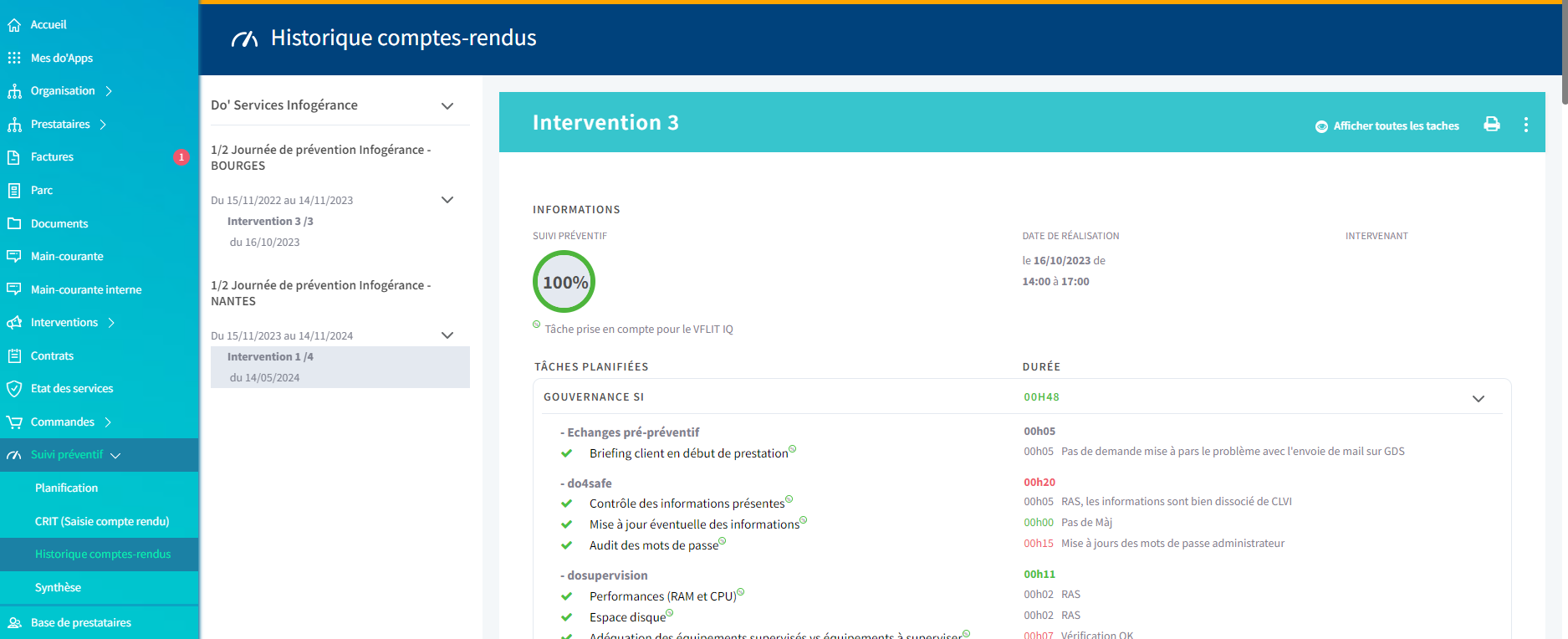 7
03/06/2024
© VFLIT
Synthèse
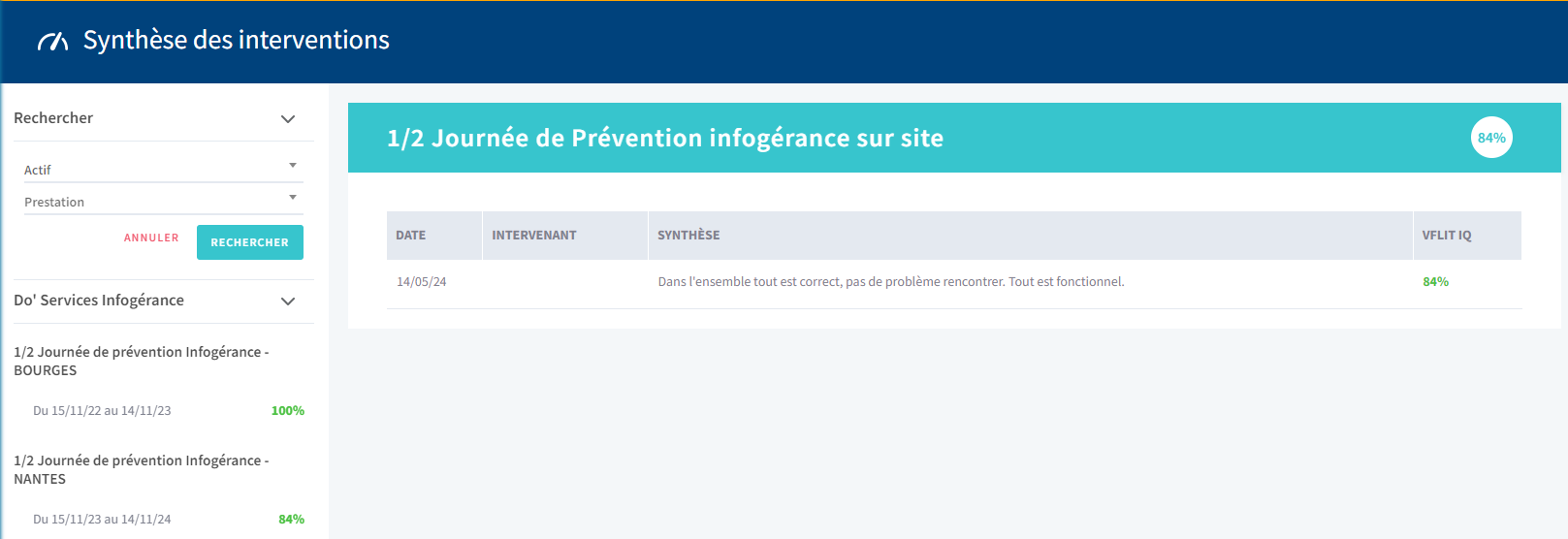 8
03/06/2024
© VFLIT
3 Le compte rendu avec l’indice qualité : engagement tenu ?
Conclusion
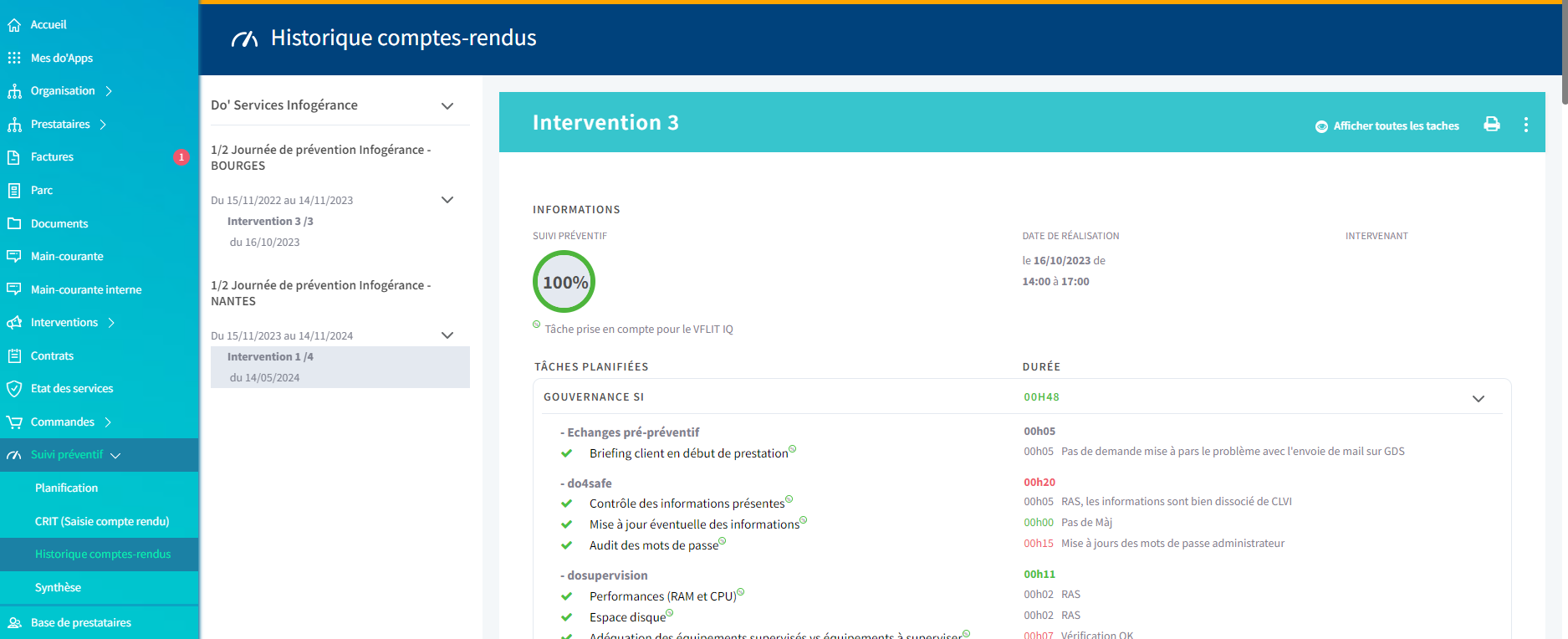 1 Je détermine les actions
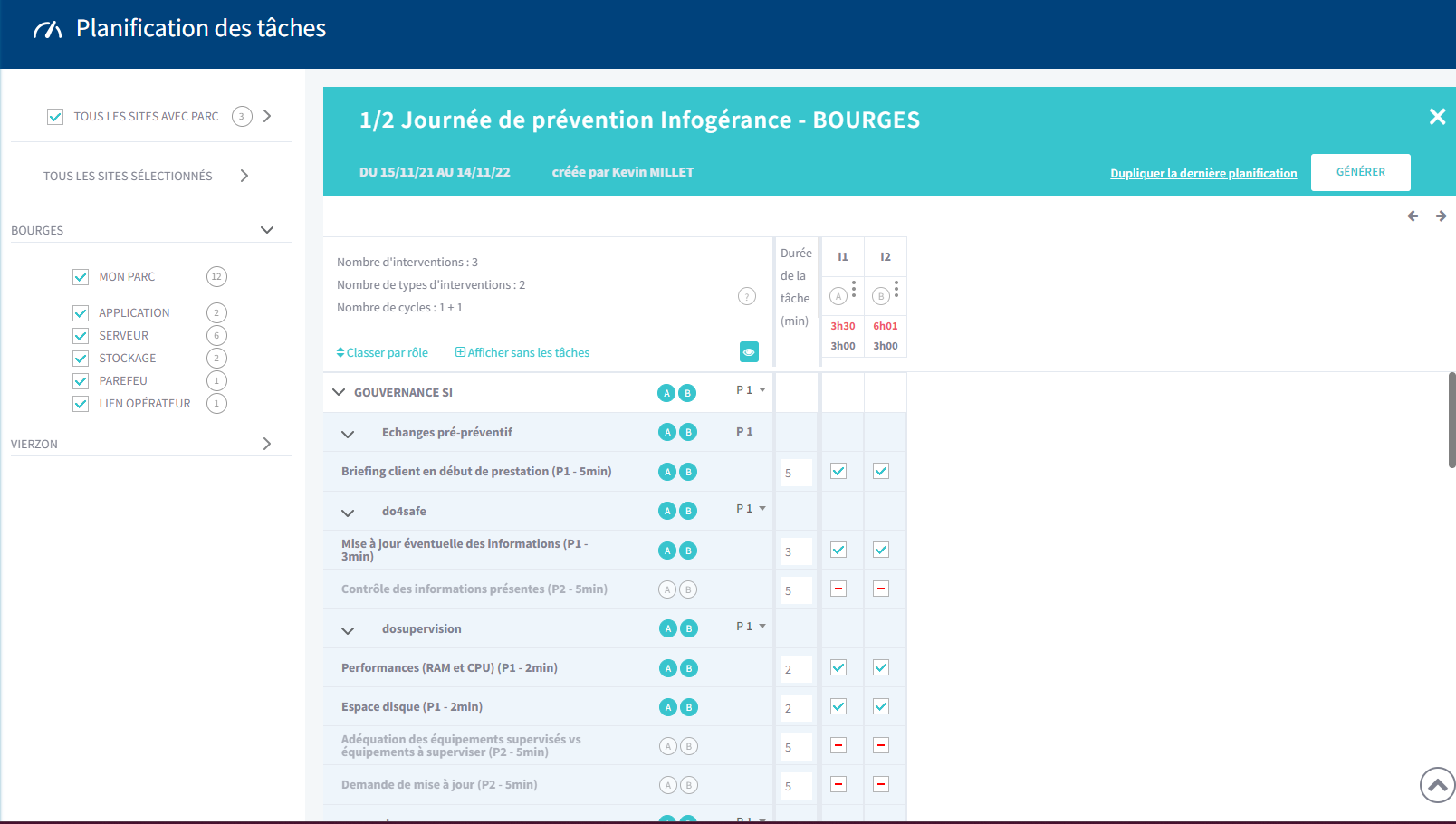 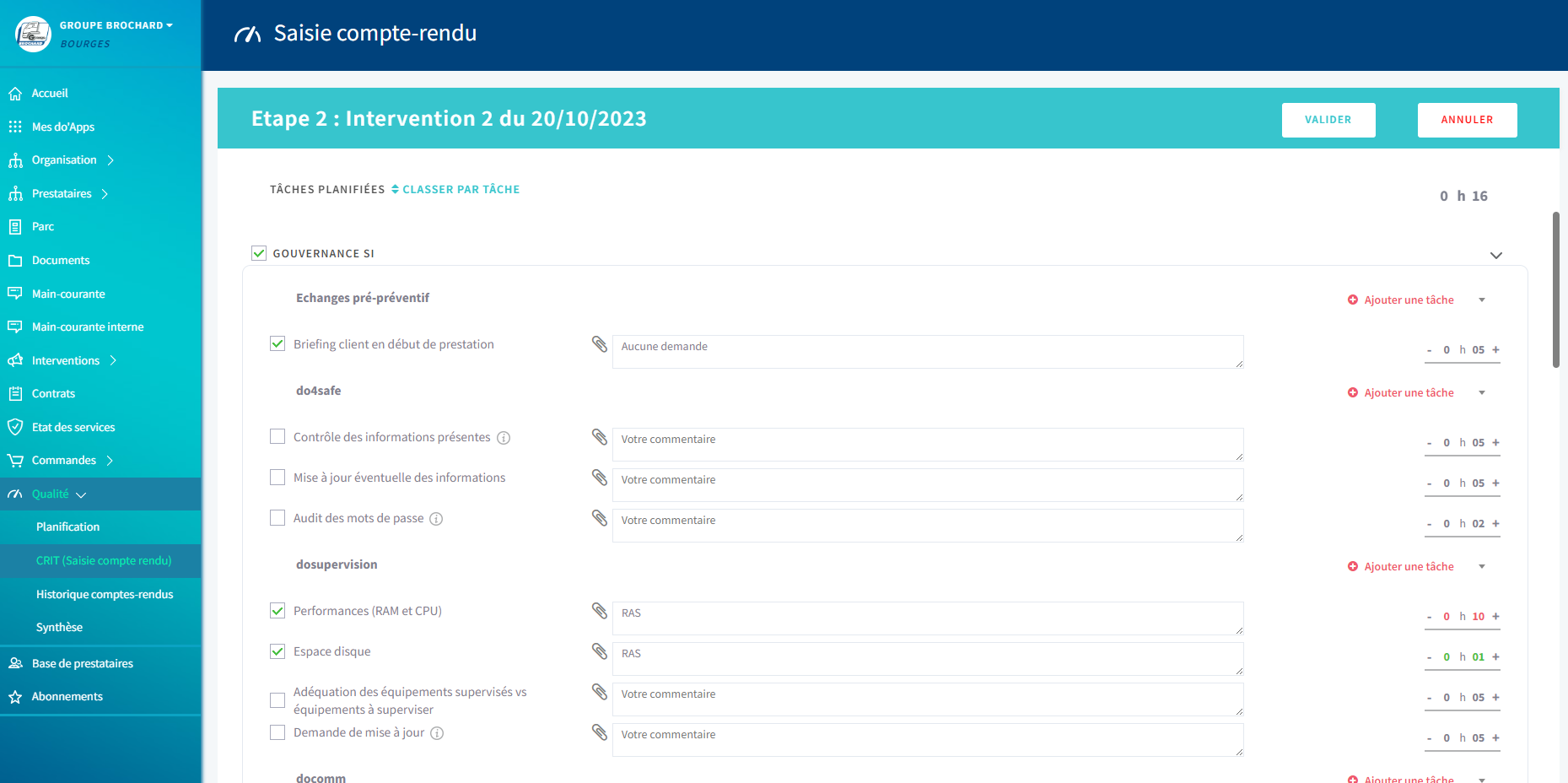 2 Je réalise les actions décidées
9
Taux de réalisation VFLIT iQ
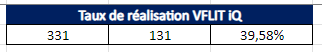 10
03/06/2024
© VFLIT